Teacher Name & Subject
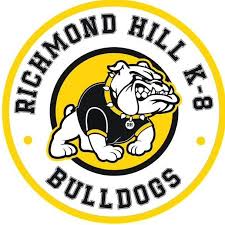 Date: August 23, 2021
Ottoman Empire
The student will analyze continuity and change in Southwest Asia (Middle East)
San Remo Agreement
ethnic
nationalism
Glance at Assignments
Week at a Glance
Instructional Strategies (ex. WICOR, STEM, Activating prior knowledge, Summarizing, Note taking, Modeling, etc.) 

Note Taking and summarizing
Standards: 


SS7H2:
Academic Vocabulary


Holocaust
Learning Targets & Essential Questions: